2024 S&C Preseason Update
**In collaboration with Dr. Michelle Van Dyke (Head Pitt Women’s Basketball Strength and Conditioning Coach)
4-Week Preseason Recap – Cycle 1 (08/26-09/21)
Timeline: 
4 Weeks 
16 Training Sessions

Athlete Health Considerations:
1 Achilles Rupture
2 Shoulder rehab/prehab
Focus Lifts:
Barbell Back Squat
Barbell Bench Press
Barbell RDL
Trap Bar Deadlift 

Week 1: 		
Squat 3 x 8 @ 65, 75, 75% 
Bench 3 x 6 @ 65%
Barbell RDL 3 X 5 @ 65, 75, 75%

Week 3 : 
Squat 3 x 5 @ 70, 80, 90% 
Bench 3 x 3 @ 70, 80, 90%
Trap Bar Deadlift 3 X 5 @ No set %
Week 2 : 
Squat 3 x 6 @ 65, 75, 75% 
Bench 3 x 5 @ 65%
Barbell RDL 3 X 5 @ 65, 75, 75%
Week 4 : 
 Squat 3 x 3 @ 65, 75, 75% 
Bench 3 x 3 @ 70, 80, 90%
Trap Bar Deadlift 3 X 5 @ 75%
4-Week Preseason Recap – Cycle 2 (09/23-Present)
Timeline: 
2 Weeks
8Training Sessions

Athlete Health Considerations:
1 Achilles Rupture
2 Shoulder rehab/prehab
Focus Lifts:
Hatfield Hands-Free Squat
Barbell Bench Press
B Stance Trap Bar Deadlift
Incline Bench Press**


Week 1: 4 X 4 @ 0.6 m/s Velocity
Week 2: 4 X 4 @ 0.6 m/s Velocity
PlayerLoad Breakdown (Game AVG = 680 PlayerLoad)
PlayerLoad Breakdown (Practice 9/25-10/11)
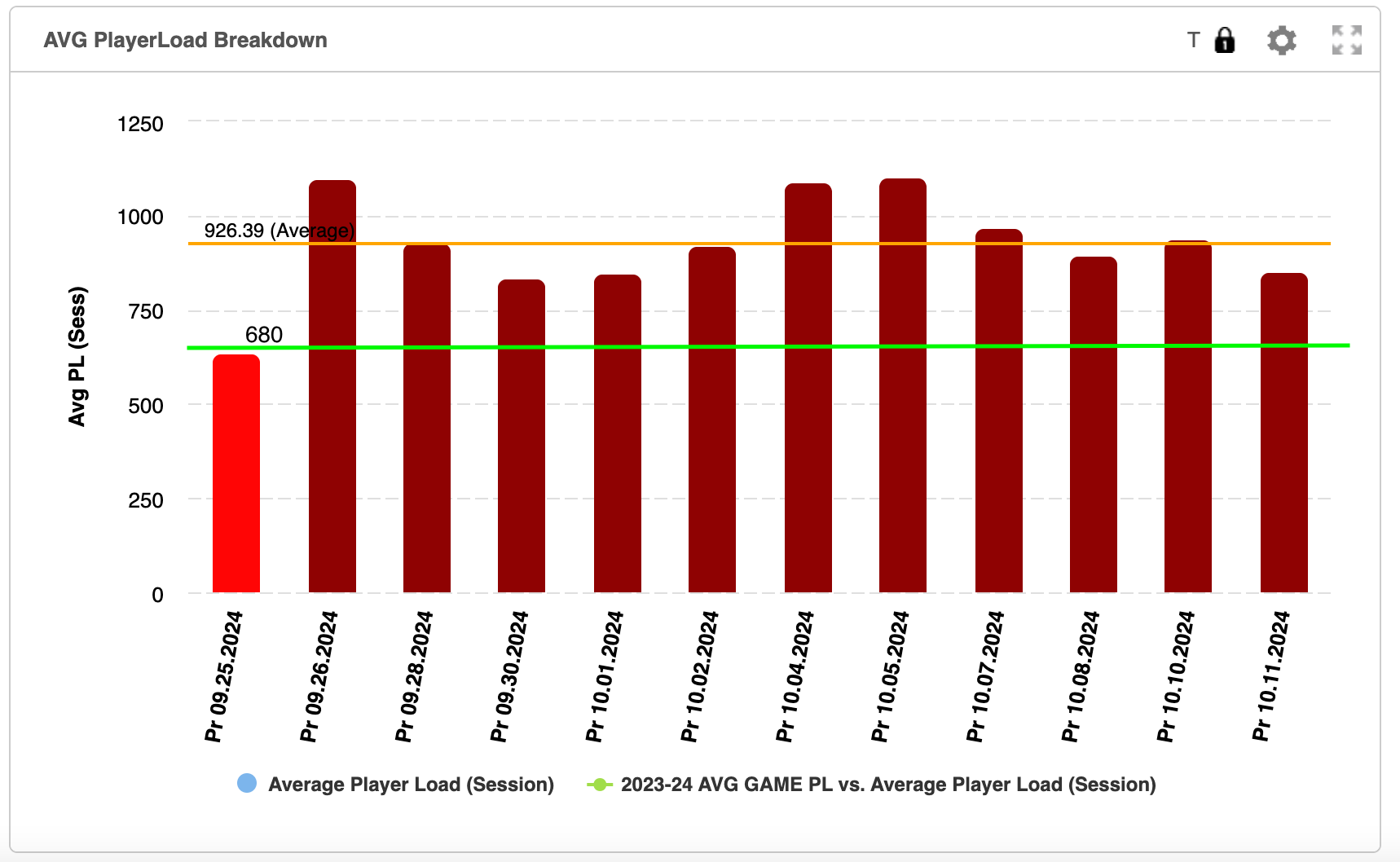 [Speaker Notes: 10.2.24- Only has Data for Battle, Rust, and Washenitz]